Hyvinvointia työstä
Näillä ohjeilla saat sisäilmastoasiat hallintaan
Katja Tähtinen, vanhempi asiantuntija
&
Jari Latvala, ylilääkäri
9.9.2016
© Työterveyslaitos     |     Tähtinen & Latvala     |     www.ttl.fi
2
HOIDA RAKENNUKSEN KUNTOA JA KORJAA VIAT HETI
Ennaltaehkäisevä kunnossapito on avainasia hyvän sisäilmaston turvaamisessa. 
Sisäilmasto-ongelmat kannattaa hoitaa kuntoon reaaliajassa osana arjen askareita.

FAKTA: Kiinteistöjen omistaja vastaa rakennusten ylläpidosta ja korjaamisesta

TYÖKALUT: haittailmoitusmenettely, rakennusten kuntotutkimusoppaat, Tilaajan ohje sisäilmasto-ongelman selvittämiseen
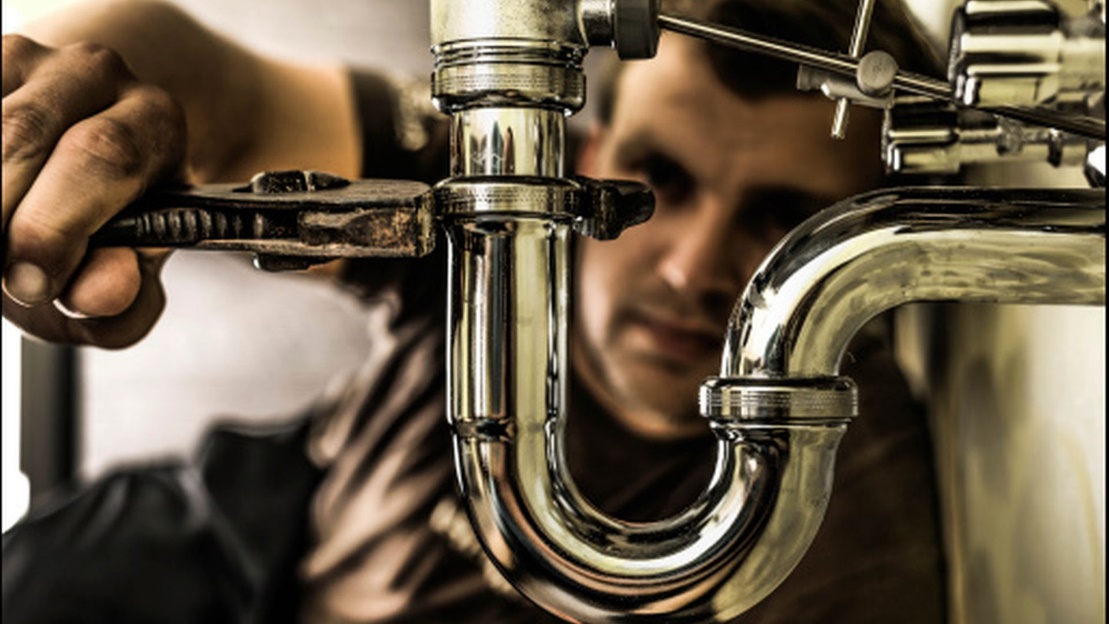 9.9.2016
© Työterveyslaitos     |     Tähtinen & Latvala     |     www.ttl.fi
3
TUNNISTA JA RATKAISE ONGELMAT
Sisäilmasto-ongelmat voidaan useimmiten tunnistaa ja ratkaista nykyisillä menetelmillä ja toimintatavoilla. 


FAKTA: Ongelmien taustalla on usein rakenteiden liiallinen kosteus tai ilmanvaihdon puutteet. 

TYÖKALUT: Kuntotutkimusoppaat, Toimiston sisäilmaston tutkiminen- opas, Ohje työpaikkojen sisäilmasto-ongelmien selvittämiseen
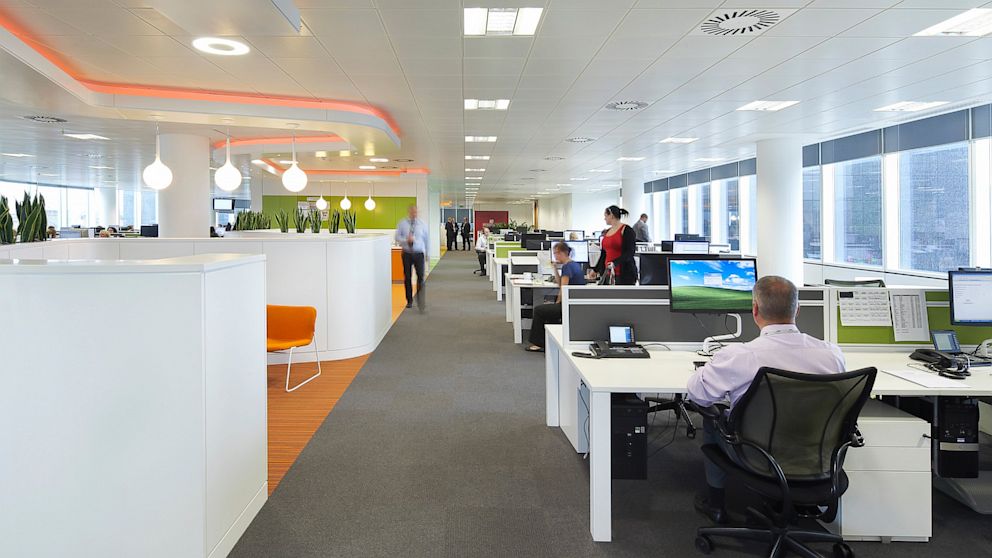 9.9.2016
© Työterveyslaitos     |     Tähtinen & Latvala     |     www.ttl.fi
4
SELVITÄ KOETUT HAITAT JA OIREET
Koettuun haittaan ja oireisiin vaikuttavat monet sisäympäristötekijät.
Kosteus- ja homevauriot voivat lisätä hengitystieoireita ja astmaa, mutta eivät muita sairauksia.

FAKTA: Sisäilmastoon liittyvät haitat ja oireilu ovat yleensä ohimeneviä.

TYÖKALUT: Työterveyslaitoksen sisäilmastokysely, Sisäilmasto-ongelma työpaikalla - Ratkaisuja työterveyshuollon toimintaan ja potilasvastaanotolle
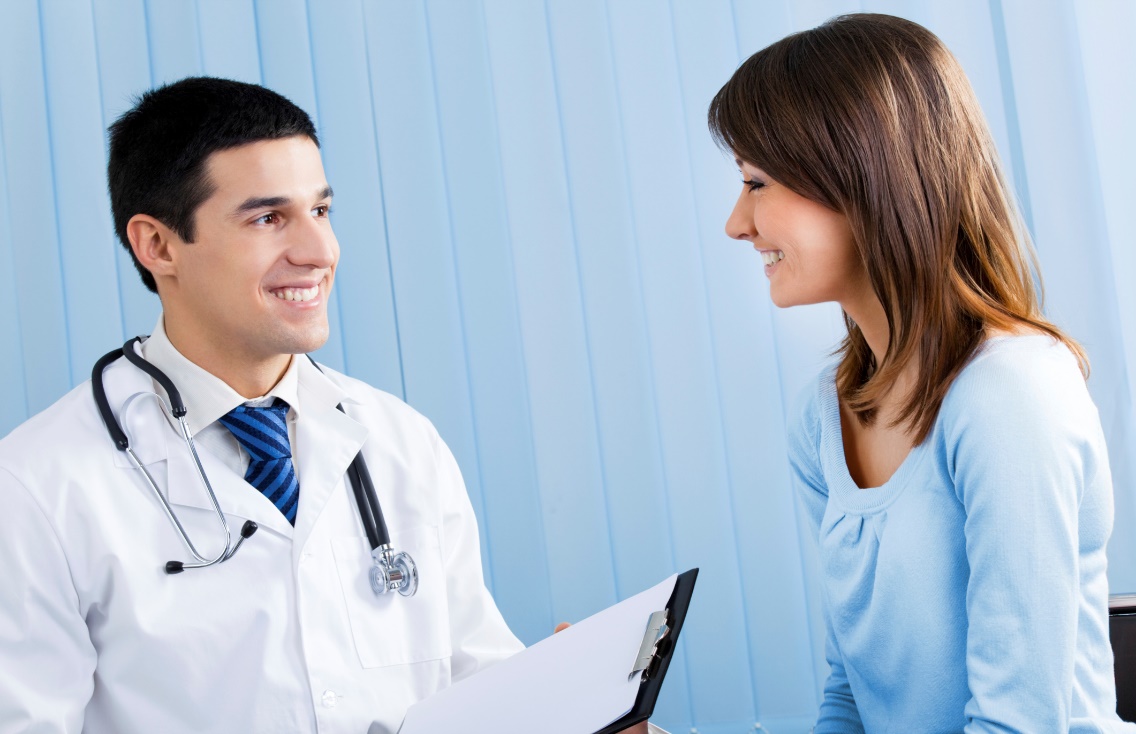 9.9.2016
© Työterveyslaitos     |     Tähtinen & Latvala     |     www.ttl.fi
5
ARVIOI AINA KOKONAISUUS
Tilojen käyttäjien kokemukset tiloista ja sisäilmastosta ovat tärkeitä ja kokemuksia arvioidaan aina rinnakkain teknisten selvitystulosten kanssa.

FAKTA: Sisäympäristön kokemiseen vaikuttavat rakennuksen ominaisuuksien lisäksi psykososiaalinen kuormitus, huolestuneisuus ja pelot, työyhteisön toimivuuteen liittyvät tekijät sekä yksilölliset tekijät.

TYÖKALUT: Ohje työpaikojen sisäilmasto-ongelmien selvittämiseen, Sisäilmasto-ongelma työpaikalla - Ratkaisuja työterveyshuollon toimintaan ja potilasvastaanotolle
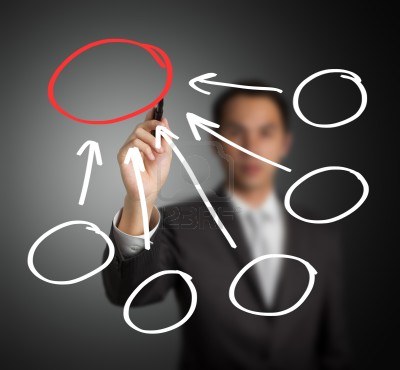 9.9.2016
© Työterveyslaitos     |     Tähtinen & Latvala     |     www.ttl.fi
6
RATKAISE ONGELMAT YHTEISTYÖSSÄ
Sisäilmasto-ongelmien ratkaiseminen kuuluu ensisijaisesti työnantajan ja kiinteistön omistajan tehtäviin. 
Myös työsuojelulla, työterveyshuollolla ja henkilöstön edustajilla on keskeinen rooli. 
Usein sisäilmasto-ongelmien ratkaisemiseen tarvitaan ulkopuolisia asiantuntijoita.

FAKTA: Sisäilmasto-ongelmien ratkaiseminen vaatii monen ammattiryhmän osaamista. 

TYÖKALUT: Ohje työpaikkojen sisäilmasto-ongelman selvittämiseen
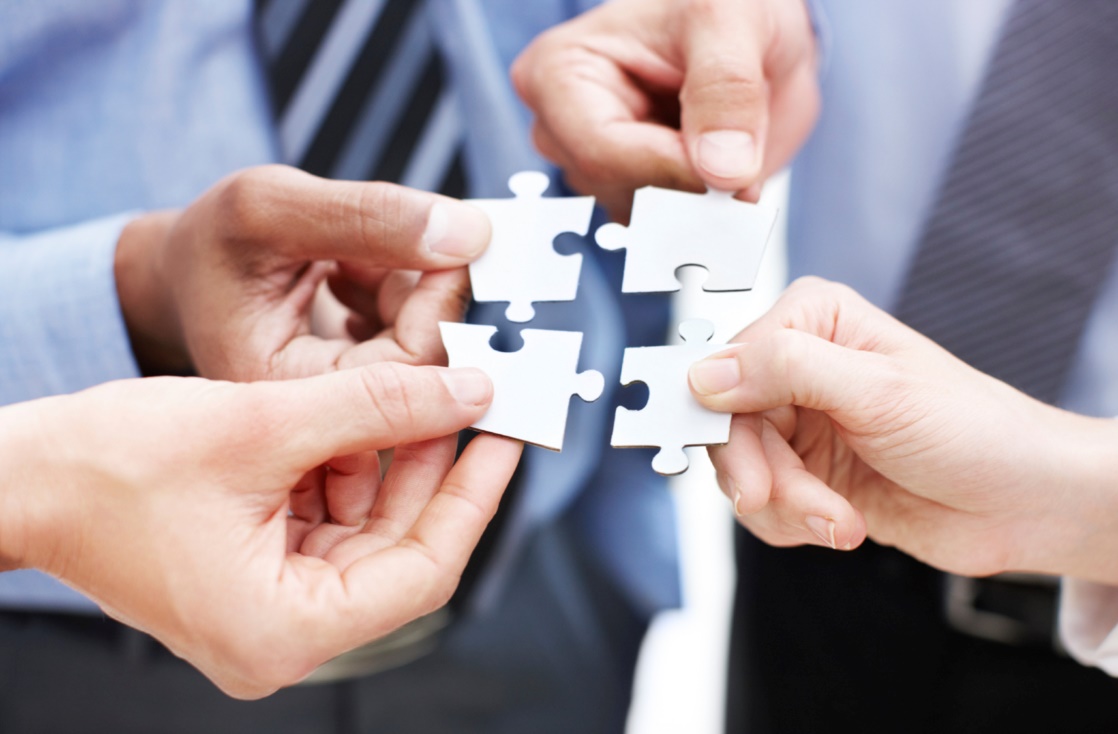 9.9.2016
© Työterveyslaitos     |     Tähtinen & Latvala     |     www.ttl.fi
7
TOIMI ENNAKOIVASTI MYÖS SISÄILMARYHMÄSSÄ
Sisäilmasto-ongelma tuodaan sisäilmaryhmään, kun tilanne vaikuttaa hankalalta ja aiheuttaa runsaasti huolta tai jännitteitä työyhteisössä. 
Sisäilmaryhmä voi toimia myös ennaltaehkäisevän toiminnan koordinoijana työpaikalla. 

FAKTA: Sisäilmaryhmä kokoaa eri osapuolet saman pöydän ääreen.

TYÖKALUT: Tietokortti 17 Sisäilmaongelmien ratkaisun toimintamalli , Ohje työpaikkojen sisäilmasto-ongelmien selvittämiseen
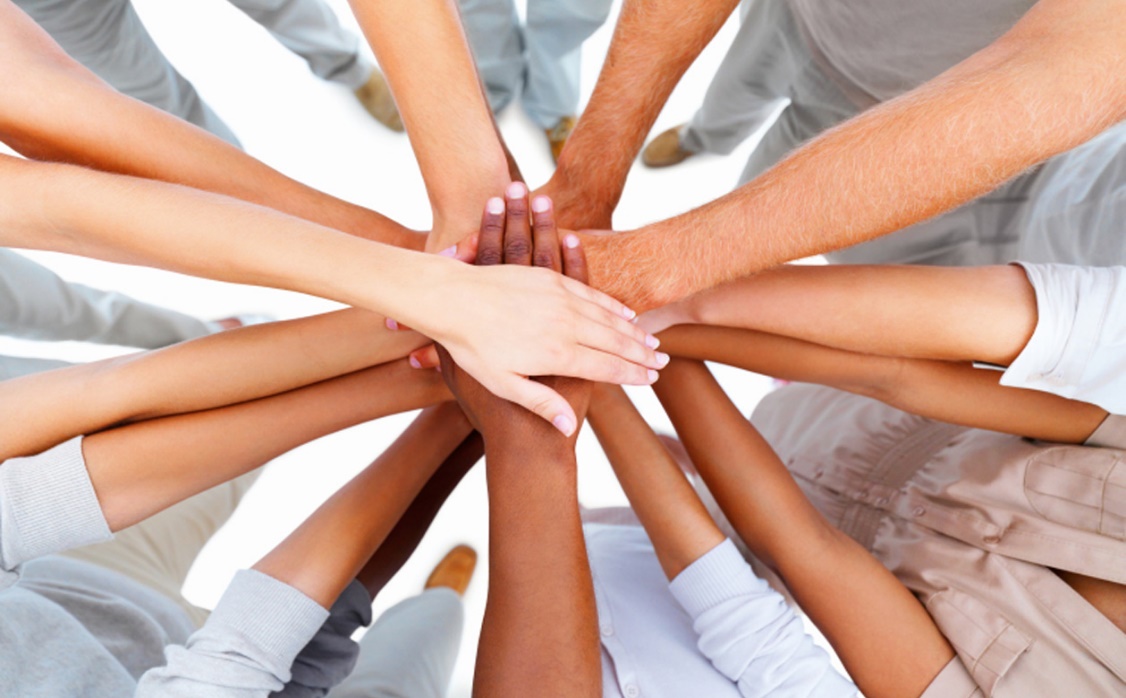 9.9.2016
© Työterveyslaitos     |     Tähtinen & Latvala     |     www.ttl.fi
8
VIESTI USEIN JA AVOIMESTI
Viestintä kannattaa suunnitella etukäteen ja miettiä, miten tieto saadaan kulkemaan ajoissa  eri osapuolille.


FAKTA: Hyvin hoidettu viestintä on tärkeä osa sisäilmasto-ongelman ratkaisua. Sen avulla voidaan poistaa turhia huolia, lisätä luottamusta ja edesauttaa toimivien ratkaisujen löytymistä.

TYÖKALUT: Selätä sisäilmastokiista - Viesti viisaasti- opas
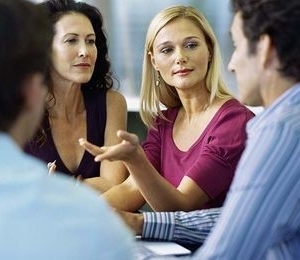 9.9.2016
© Työterveyslaitos     |     Tähtinen & Latvala     |     www.ttl.fi
9
Tiedon tuottaaTyötilat- yksikön asiantuntijatttl.fi/sisaymparisto
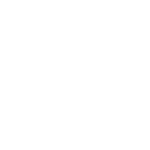 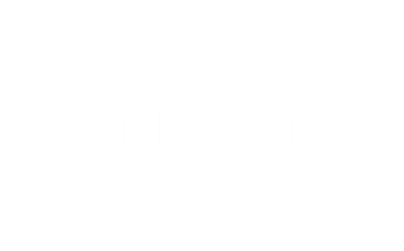 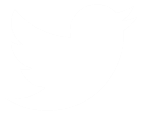 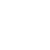 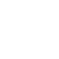 ttl.fi
tyoterveyslaitos
tyoterveys
Tyoterveyslaitos
@tyoterveys
@fioh